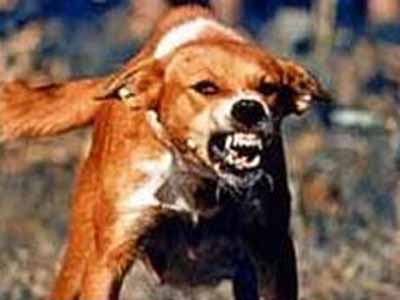 Rabies
By Brandon Longley
Symptomswhen you have rabies
Fever             confusion
Headache       Hyperactivity
Nausea          difficulty swallowing
Vomiting    Anxiety
Confusion      Agitation
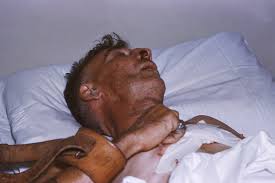 Rabies causes Encephalitis witch causes inflammation of the brain.
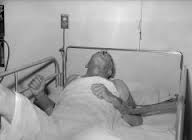 Causesin humans
Rabies is caused by a virus.
It is transmitted from animals to humans through saliva most commonly by animal bites.
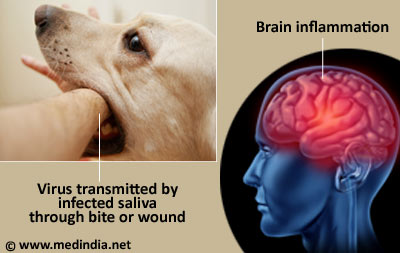 cures
The treatment for someone who has been exposed to rabies is a series of shots known as postexposure prophylaxis (PEP). 
These shots help the body's immune system destroy the disease in its early stages. 
 fatal by the time  the virus reaches central nervous system.
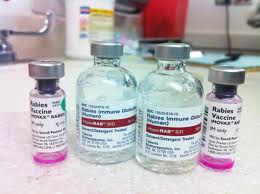 Other facts
Rabies causes about 55,000 human deaths annually worldwide.
95% of human deaths due to rabies occur in a Asia and Africa.
 40% of people who are bitten by suspect rabid animals are children under 15 years of age.
video
Rabies
sources
http://www.nytimes.com/health/guides/disease/rabies/overview.html
http://www.medicalnewstoday.com/articles/181980.php

http://www.webmd.com/a-to-z-guides/rabies-topic-overview
http://en.wikipedia.org/wiki/Rabies
http://www.who.int/mediacentre/factsheets/fs099/en/